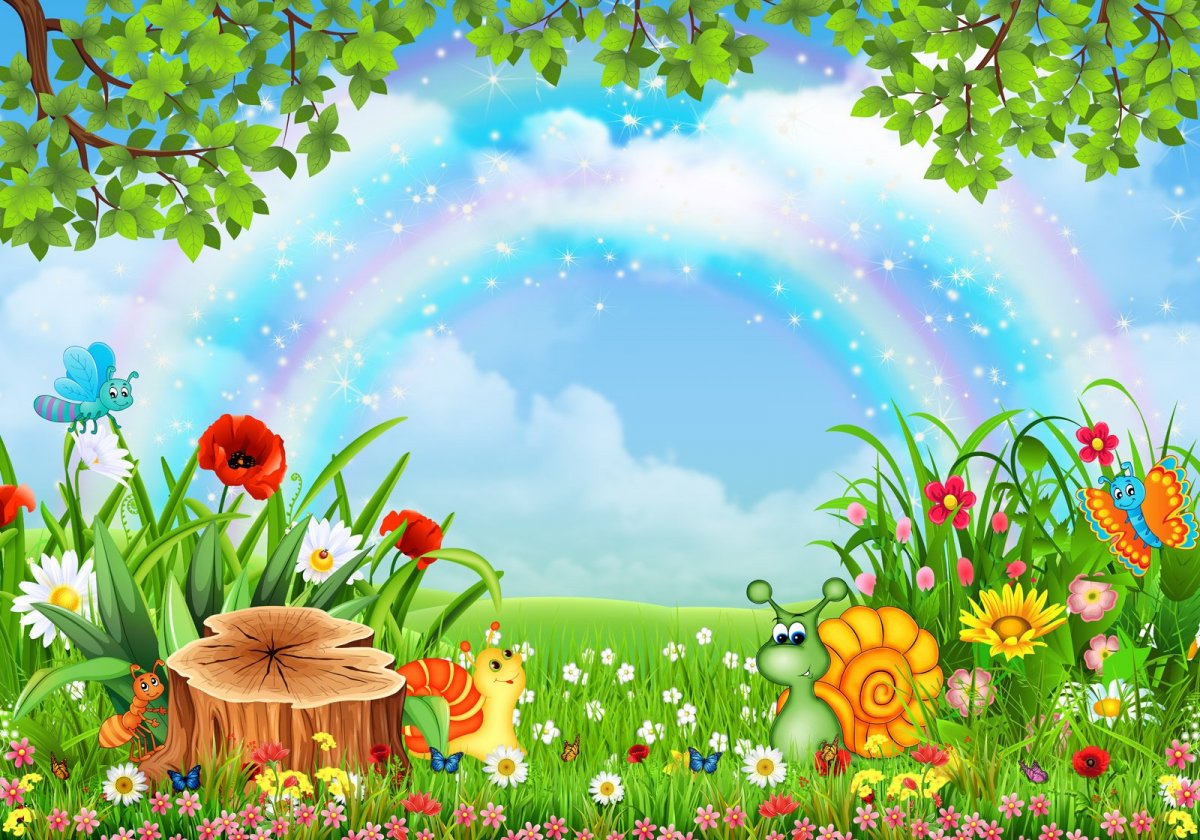 Летнее развлечение 
для дошкольников
«Насекомые»
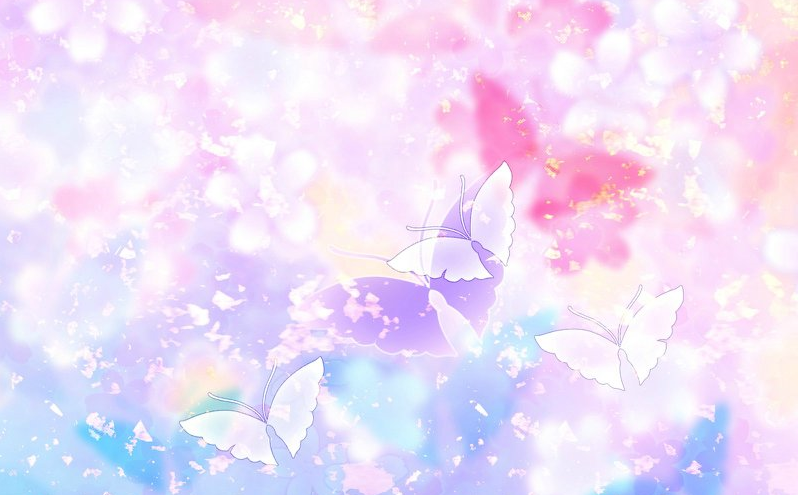 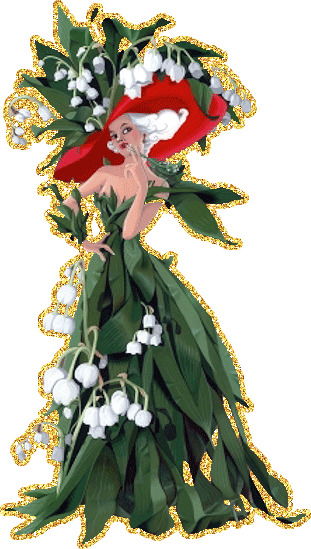 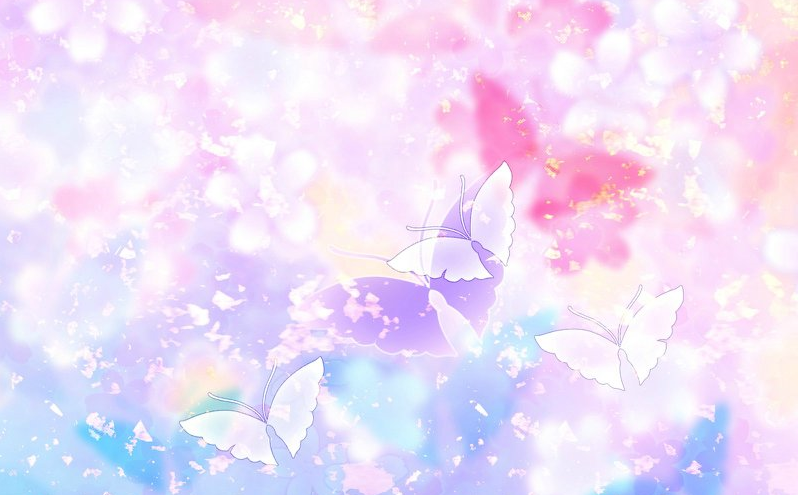 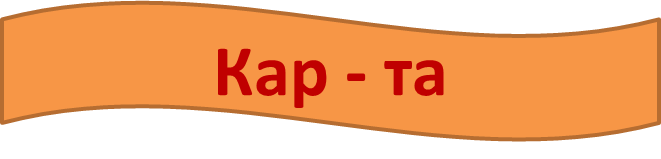 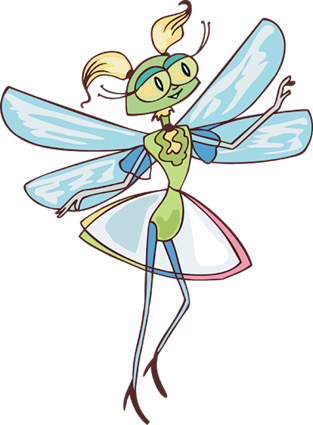 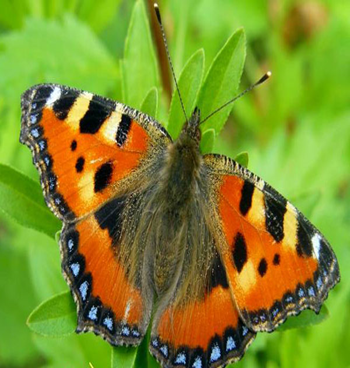 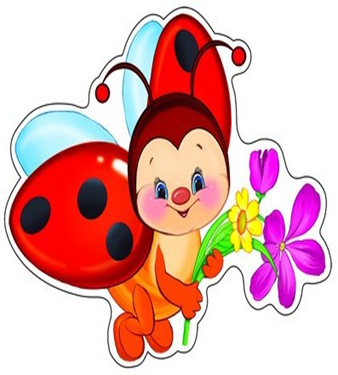 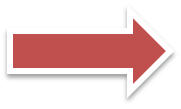 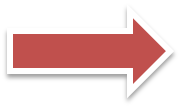 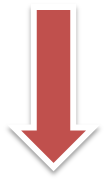 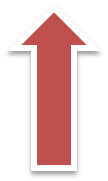 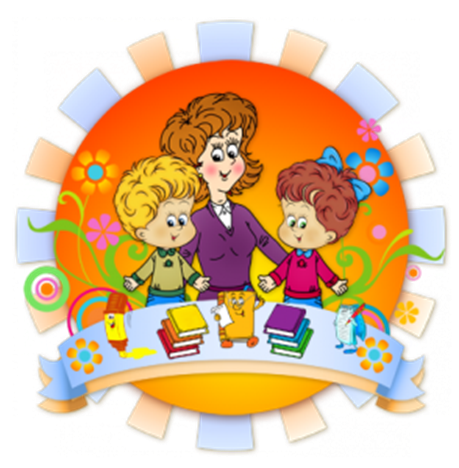 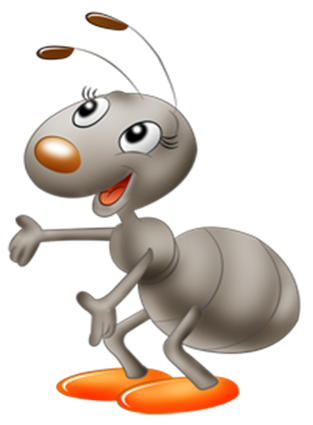 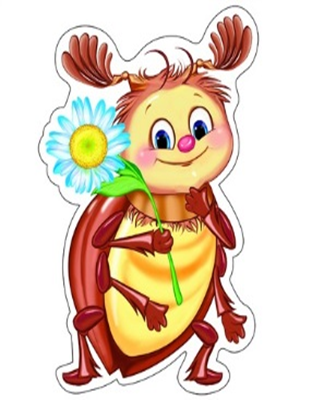 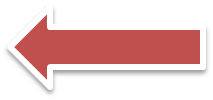 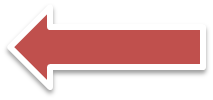 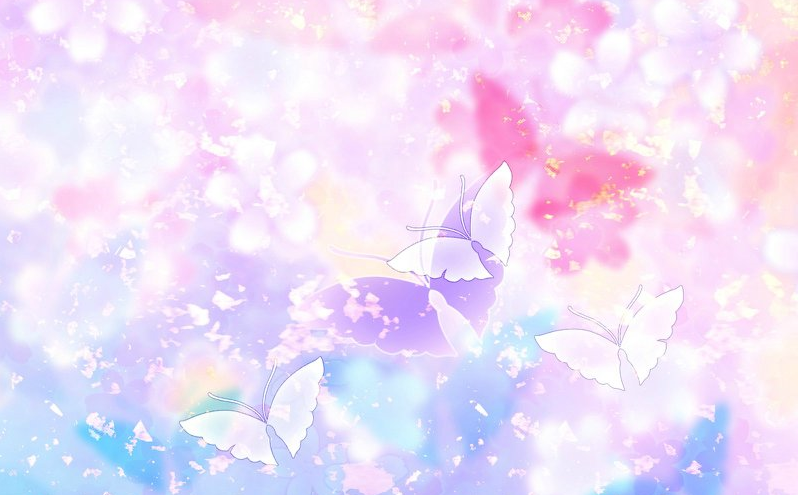 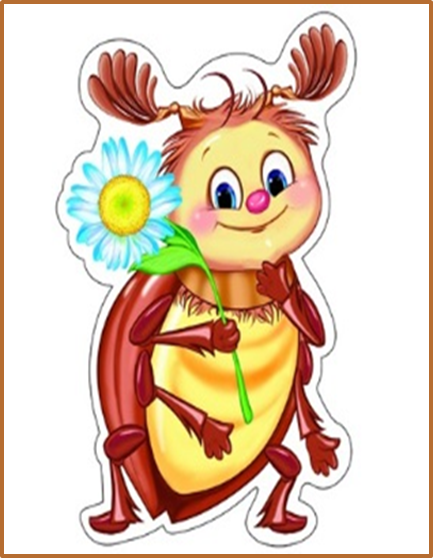 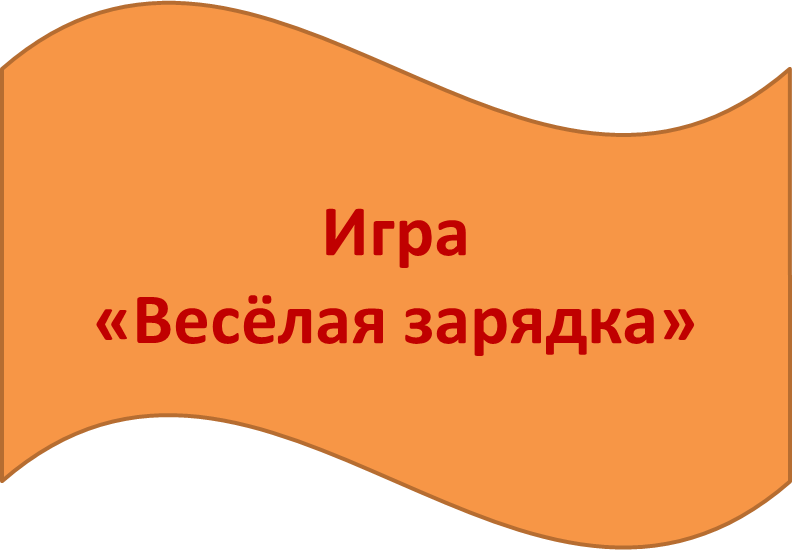 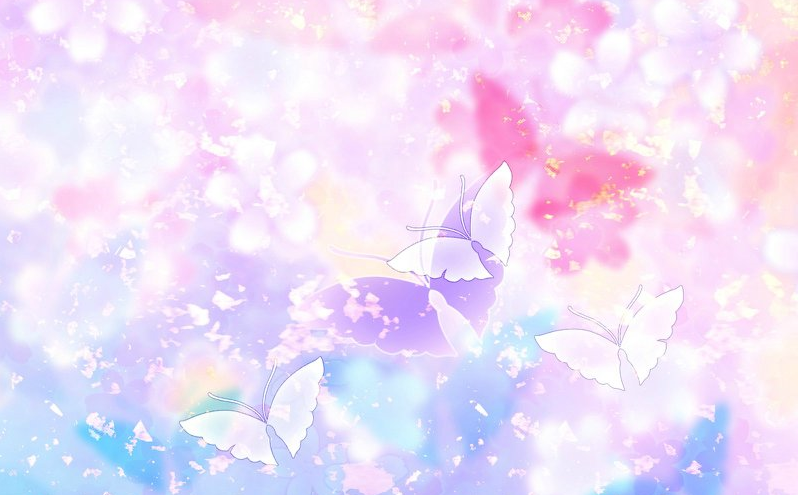 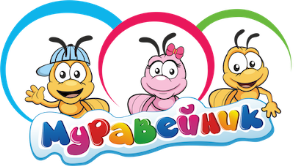 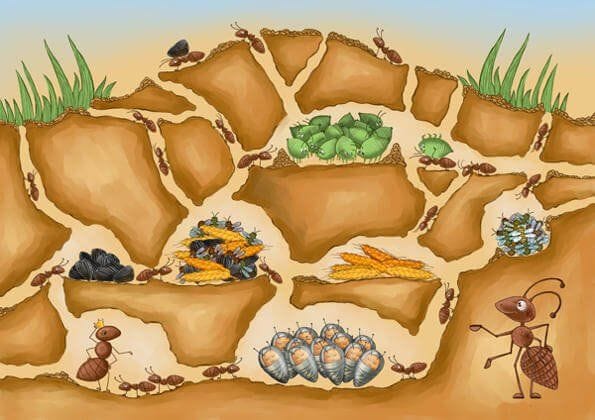 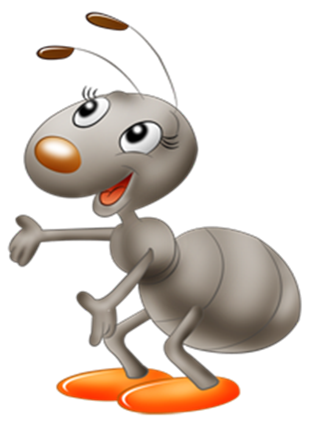 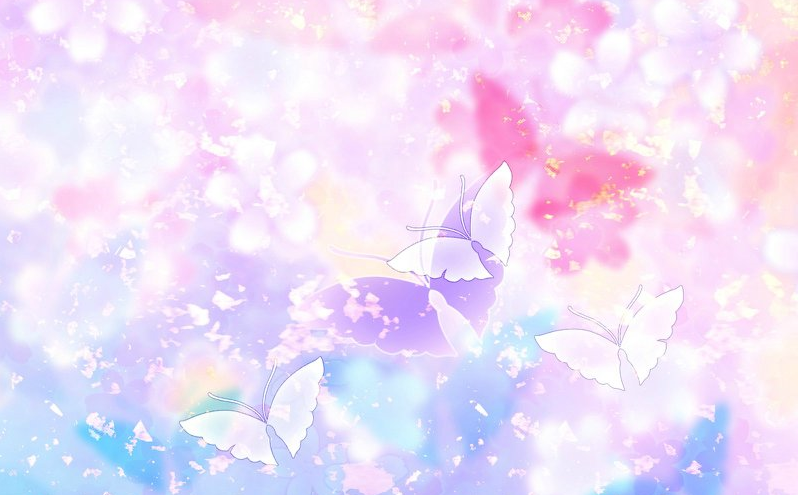 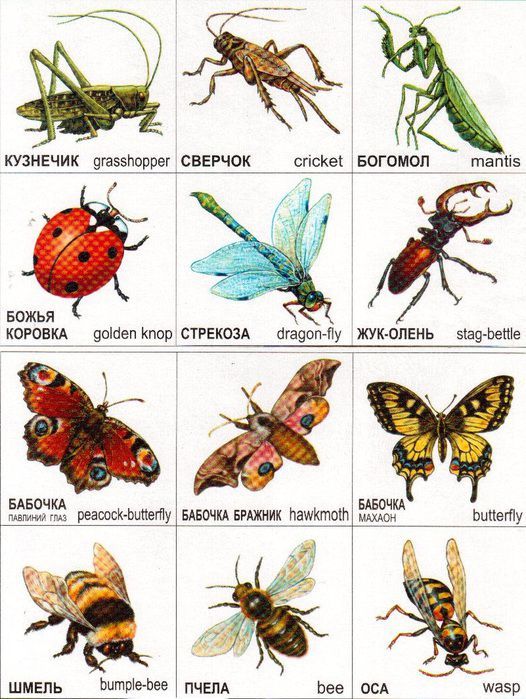 Игра
«Насекомое называй – картинку получай»
Игра 
« С кочки на кочку»
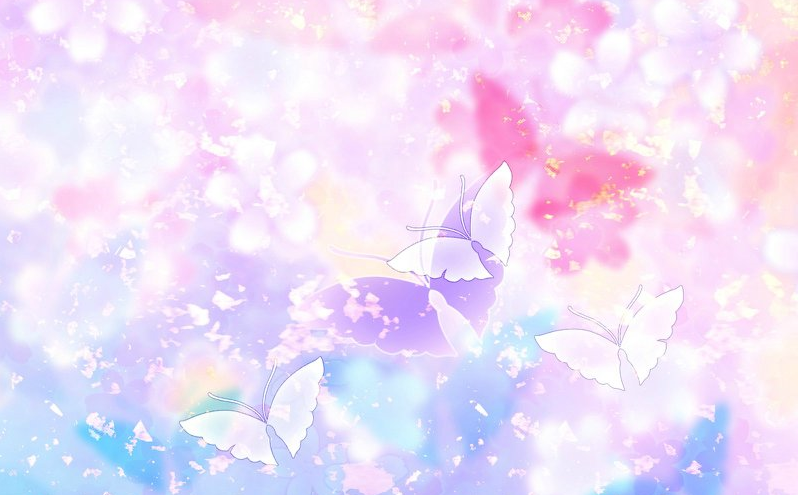 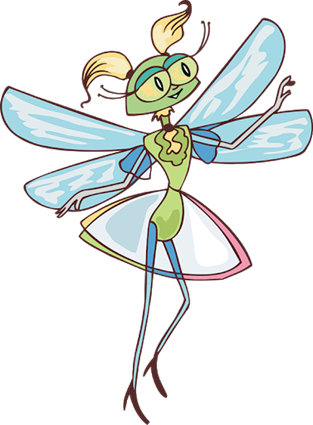 Игра 
«Хитрые вопросы»
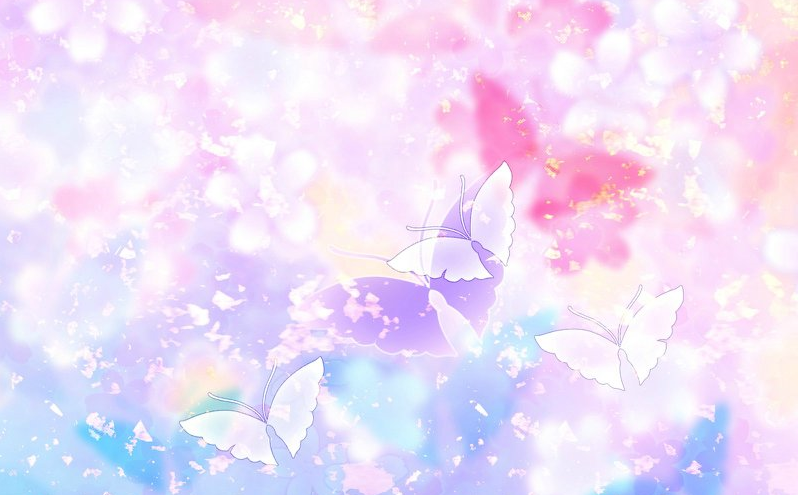 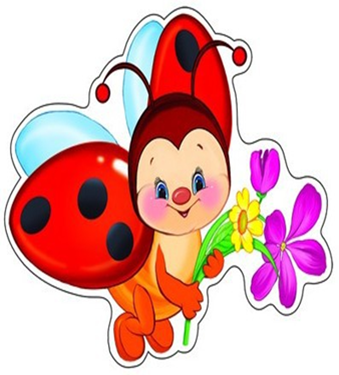 Игра
«Узнай насекомое по описанию»
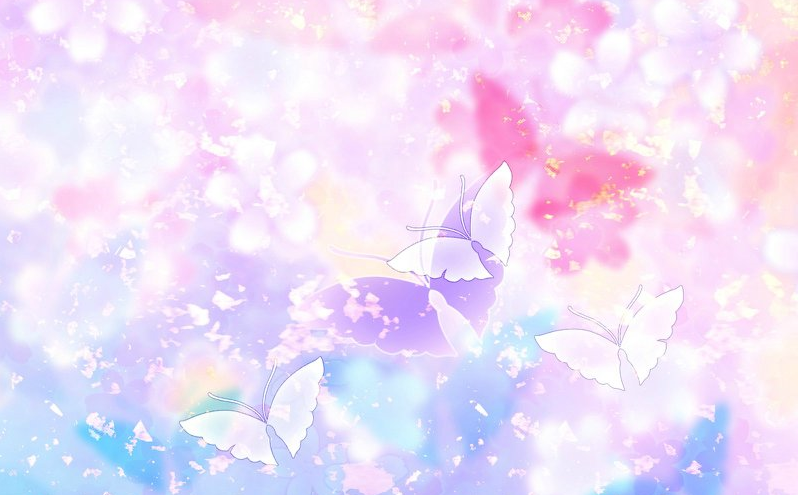 Игра «Собери название бабочек»
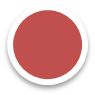 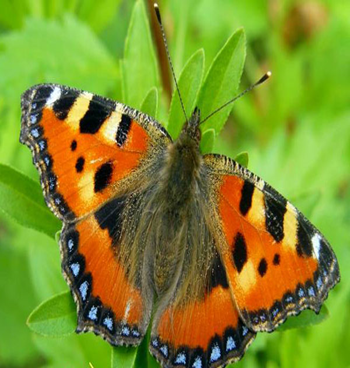 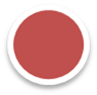 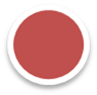 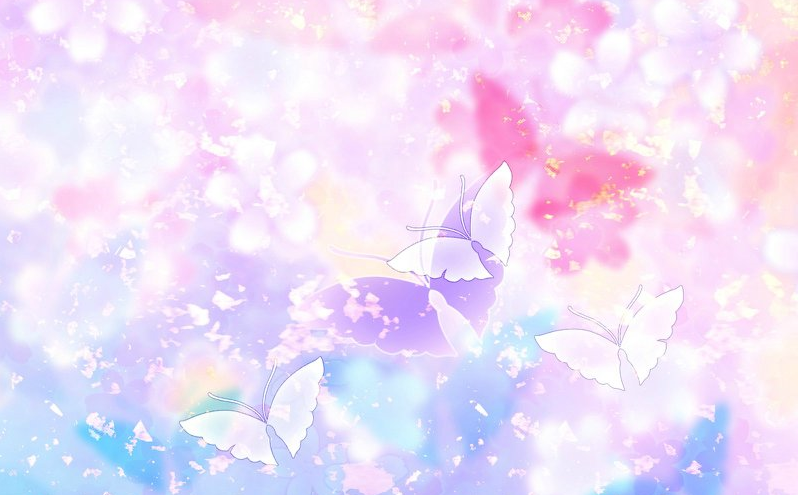 Игра «Собери название бабочек»
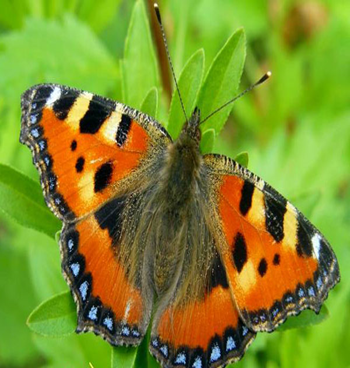 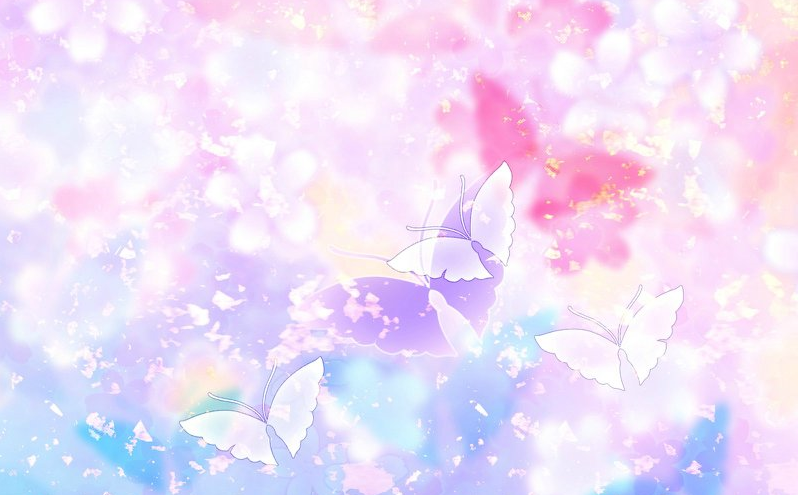 Игра «Каждой гусенице - своя бабочка»
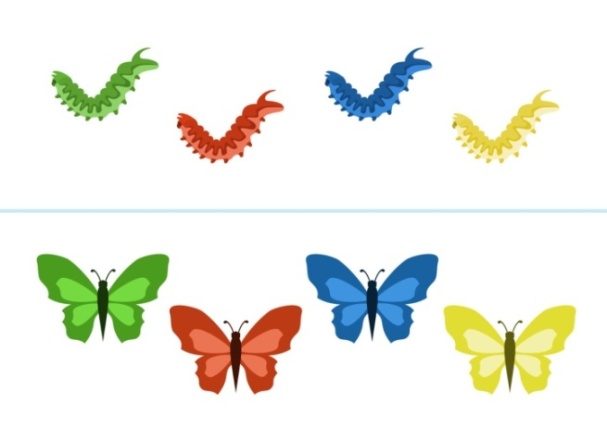 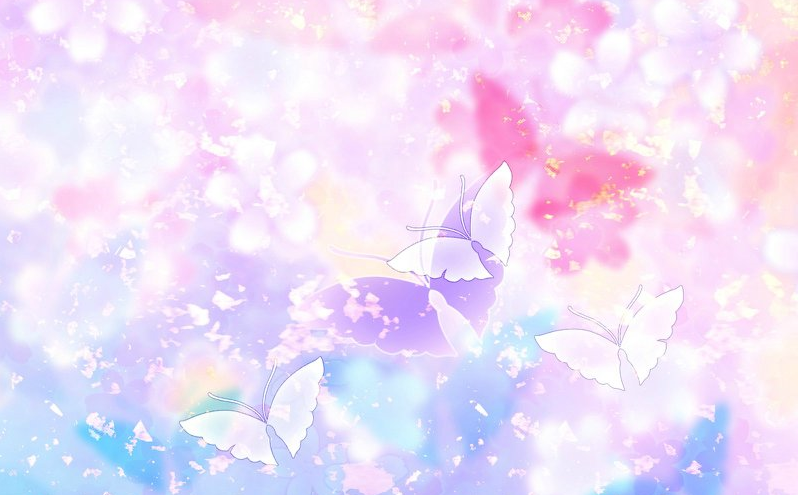 Игра «Найди бабочку»
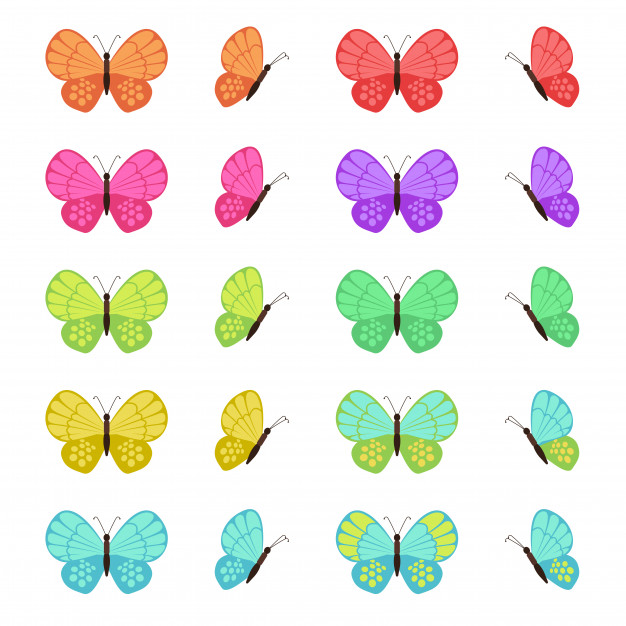 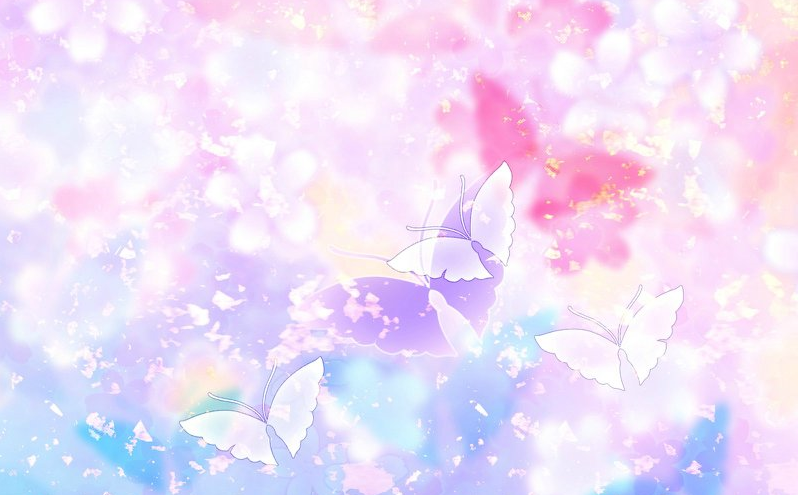 Бал Насекомых
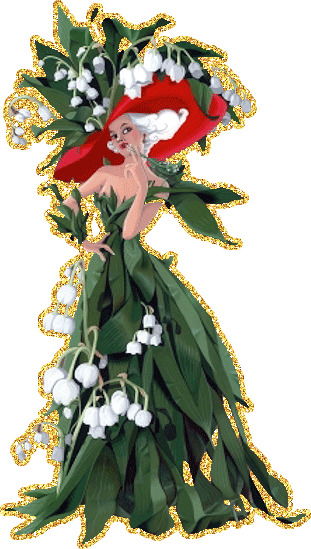 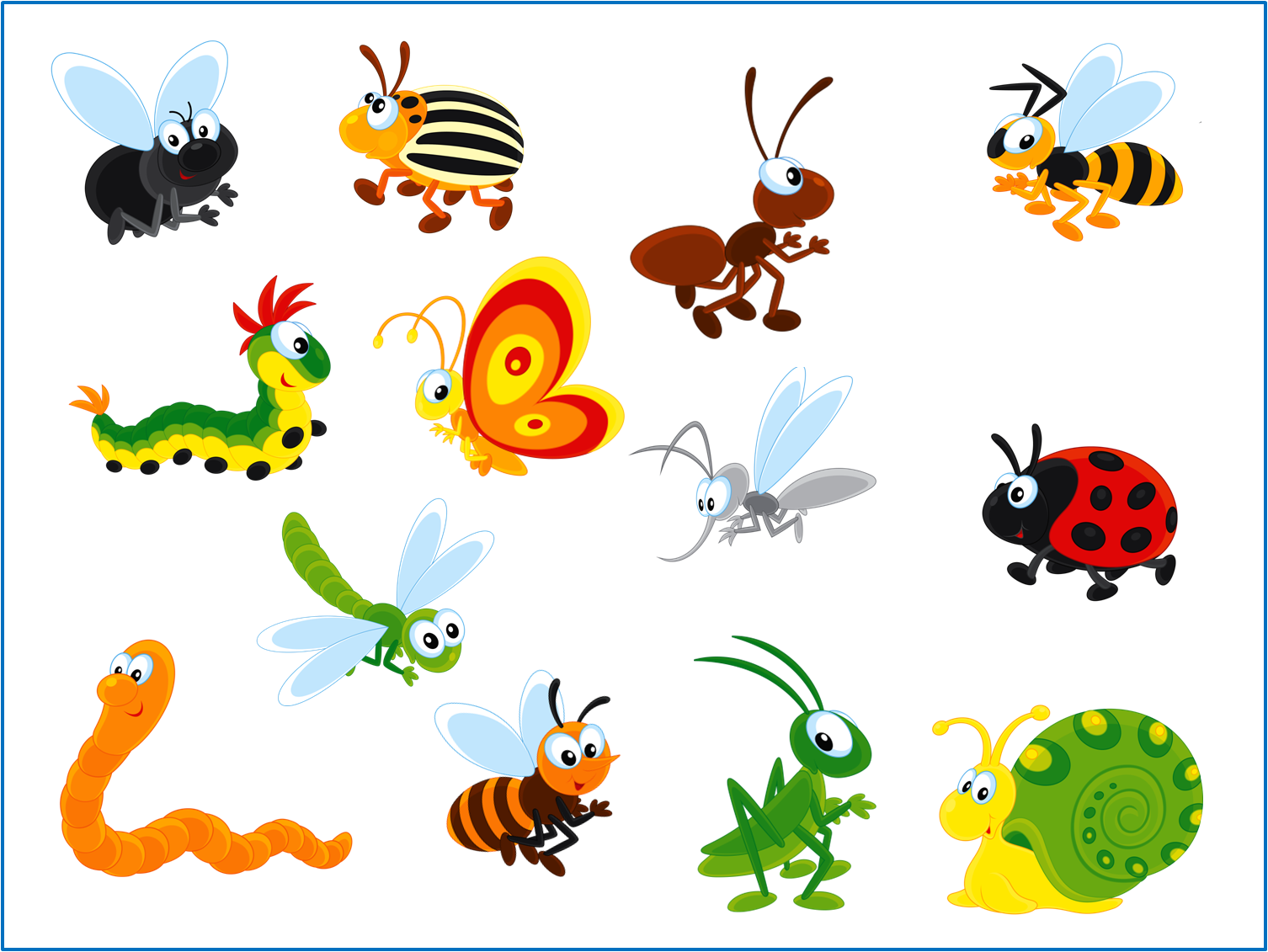